ТЕМА: Среда образовательного учреждения как ресурс профессионального развития педагога.
Научный руководитель: профессор, доктор педагогических наук Л.С.Илюшин
Рецензент: профессор кандидат педагогических наук Н.А. Заиченко
Коробицына Т.В.
Три пути ведут к знанию:
путь размышления – это путь самый благородный,
путь подражания – это путь самый легкий,
и путь опыта это путь самый горький.
Конфуций
Актуальность
Потребность в кадрах, способных своевременно профессионально развиваться;
Не соответствие профессинально-личностных компетенций учителя современным требованиям;
Необходимость профессионального развития педагога  и не способность существующей системы повышения квалификации мотивировать педагога на профессиональное развитие;
Отсутствие модели среды школы в которой условием профессионального развития педагога будет мотивирующая адекватная самооценка формирующаяся в следствие самоанализа.
ЦЕЛЬ:
Теоретически обосновать систему создания среды образовательного учреждения, в которой для профессионального развития и саморазвития педагога используются механизмы самооценки.
Объект
Среда образовательного учреждения
Предмет
Профессиональное  развитие педагога в среде образовательного учреждения
[Speaker Notes: Начальные сведения о курсе, пособия и материалы, необходимые для занятий или проекта.]
Задачи:
[Speaker Notes: Шаблон расписания с необязательными периодами и задачами.]
ГЛАВА 1. Среда образовательного учреждения, как ресурс профессионального развития педагога.
Цель: Определить элементы среды образовательного учреждения, которые позволят считать ее ресурсом.
 Задачи:
Определить среду школы, как внутреннюю среду организации;
Обозначить какие переменные организации, необходимо изменять, чтобы среда школы стала ресурсом для развития педагогов.
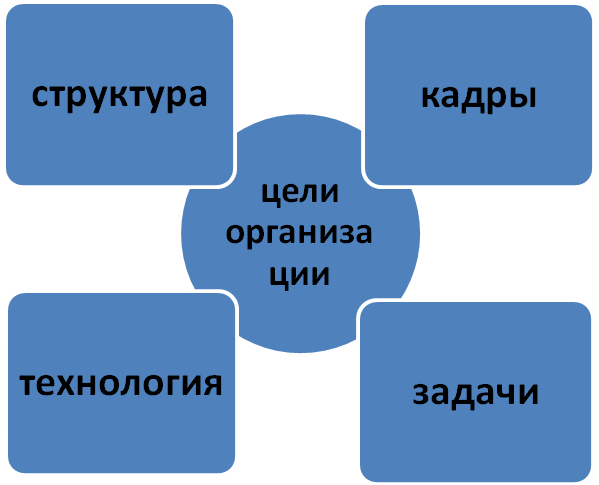 [Speaker Notes: Вводные заметки.]
Структура
Стратегия
Сумма навыков
Совместные ценности
Системы
Состав работников
Стиль
Рис. 2 Графическое изображение модели 7-S
Вывод 1 главы
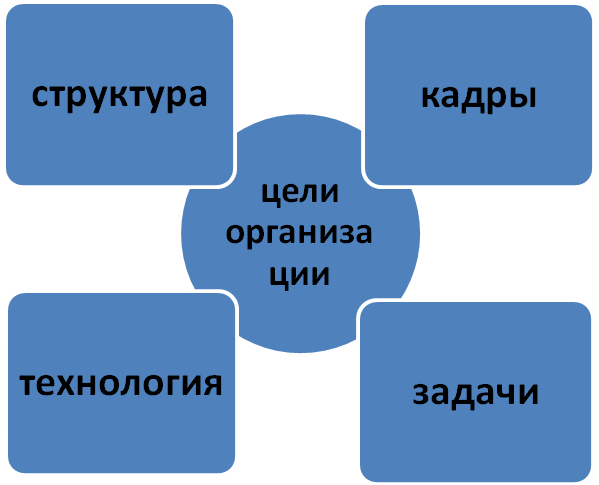 Элементами среды школы как ресурса для саморазвития определим
Системы;
Стратегии
Сумма навыков.
[Speaker Notes: Список процедур и действий либо слайд лекции с мультимедийными материалами.]
Решение задачи 2
Задача 2
Определить элементы среды образовательного учреждения, влияющие на профессиональное развитие педагогических работников
Система самоанализа встроенная в систему внурифирменной работы с кадрами, формирующая их самооценку.
Умение педагогов определить проблему, причины ее возникновения проблемы и пути решения.
Стратегия «помоги себе сам»
ГЛАВА 2. Влияние самооценки педагога на среду образовательного учреждения
Цель: доказать, что самооценка мотивирует профессиональное развитие педагога
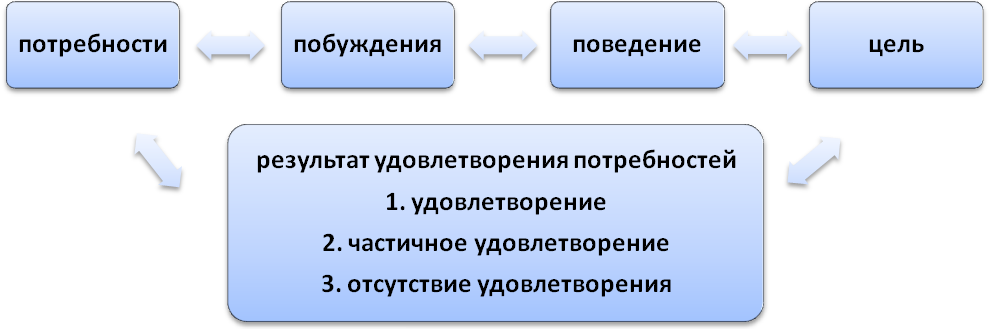 Самоанализ и самооценка
[Speaker Notes: Вводные заметки.]
Решение задачи 3
Задача 3
Рассмотреть условия среды образовательного учреждения, влияющие на профессиональное развитие педагога;
Безопасность;
Информативность; 
Открытость;
Коммуникативность; 
Побуждение к профессиональному развитию;
Насыщенность инструментами самоанализа.
Решение задачи 4
Формальные 
Аттестация по принципу портфолио;
Самооценка работы за полугодие для премирования из ФСН;
Внутрифирменная система:
Самоанализ урока, внеклассного мероприятия, вы-ступления;
Анализ возникшей проблемы;
Анализ результатов работы за контрольный период;
Проанализировать механизмы самооценки педагога как мотивацию его профессионального роста.
Вывод 2 главы
Сегодня, для того чтобы педагоги были способны выполнять полный спектр своих служебных обязанностей, они должны уметь определить собственную потребность
в повышении квалификации, 
технических средствах, 
умение и желание исследовать проблемы,
умение справляться с личностными трудностями, 
определять цели и задачи образования. 

Такая подготовка является основной составляющей развития организации и профессионального развития педагога.
ВЫВОДЫ:
Среда образовательного учреждения состоит из тех же переменных, что и среда любой организации;
Внутренняя среда организации подчиняется законам модели «7-S»;
Элементами среды школы, являющимися ресурсом ее развития определим СИСТЕМЫ, СУММУ НАВЫКОВ, СТРАТЕГИИ;
Развивать СИСТЕМЫ, СУММУ НАВЫКОВ, СТРАТЕГИИ можно развивая профессионально-личностные компетенции педагога;
Профессиональное развитие мотивируется посредством самоанализа профессиональной деятельности и формированием самооценки;
Самооценка определяет потребность, к самообразованию, профессиональному развитию, а так же формирует запрос
 Улучшения  МТБ,
 Изменения качества и объема получаемой информации;
Формирование новых профессиональных сообществ;
Развитие общепринятых ценностей, 
И как следствие развитие среды образовательного учреждения
Задачи для диссертации